vb
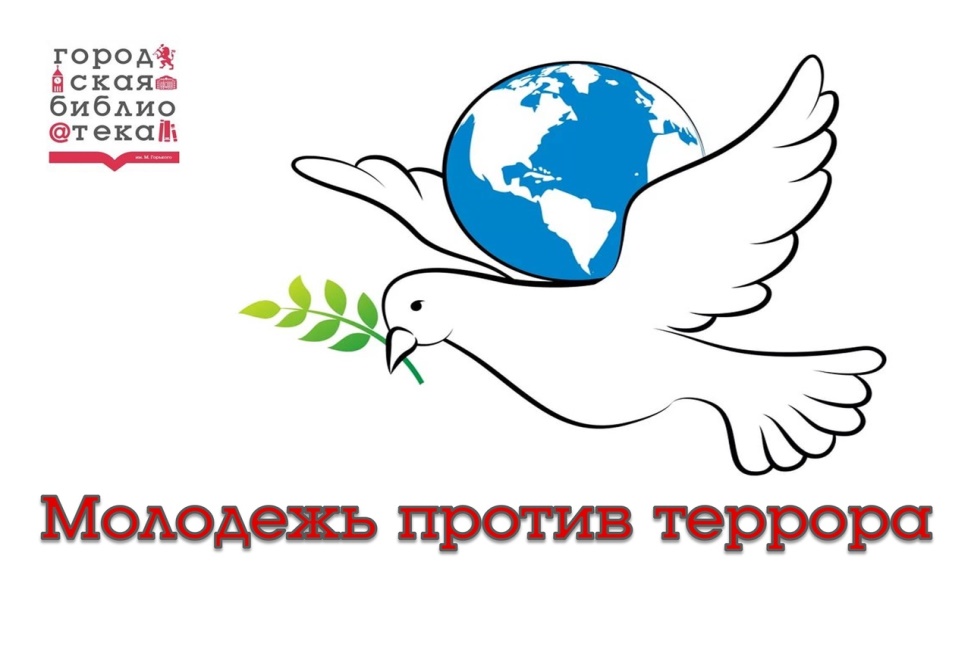 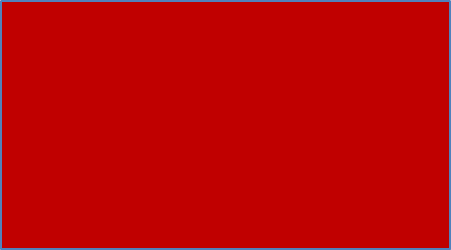 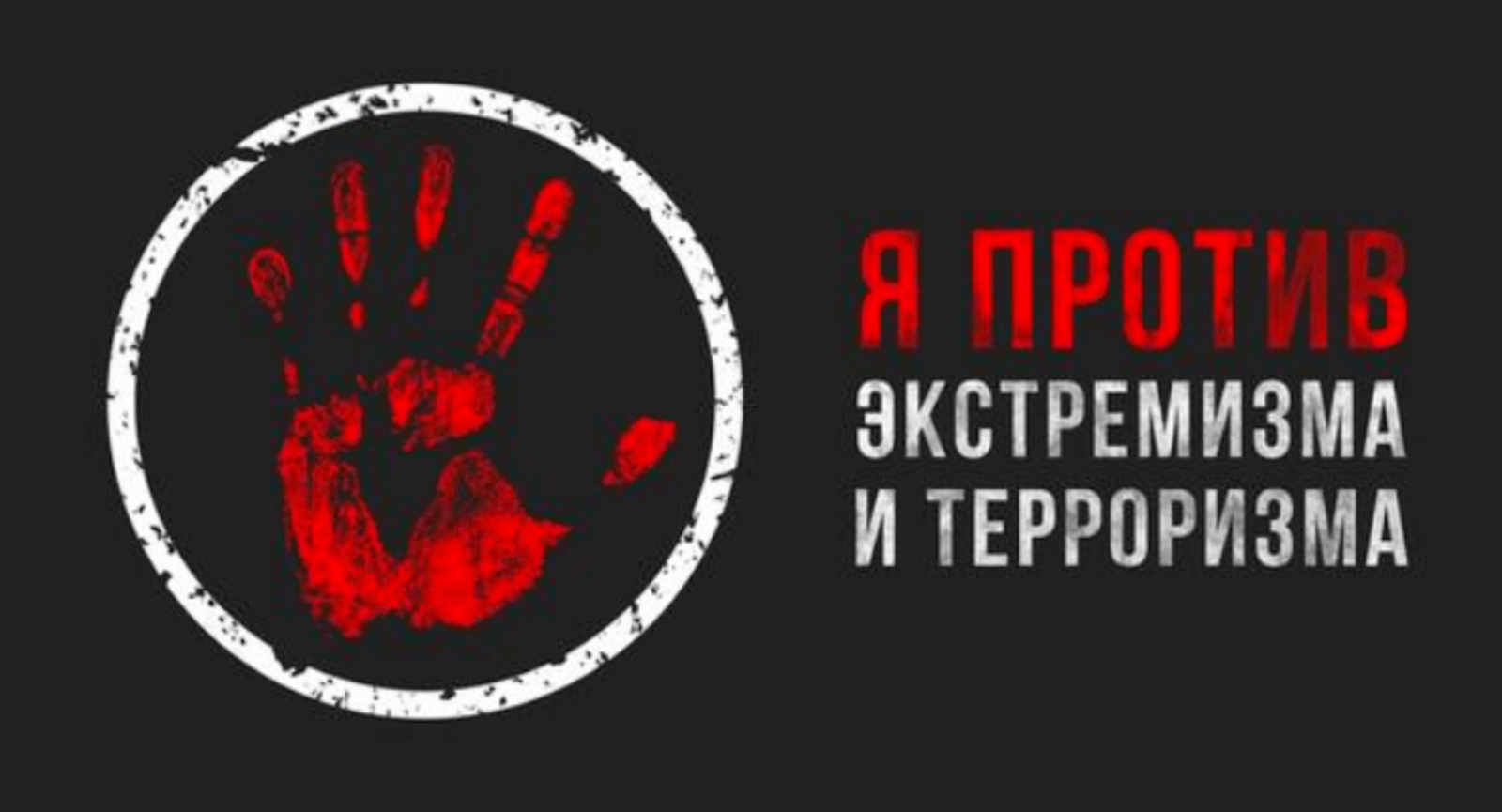 Никто нас не защитит лучше,чем мы сами!
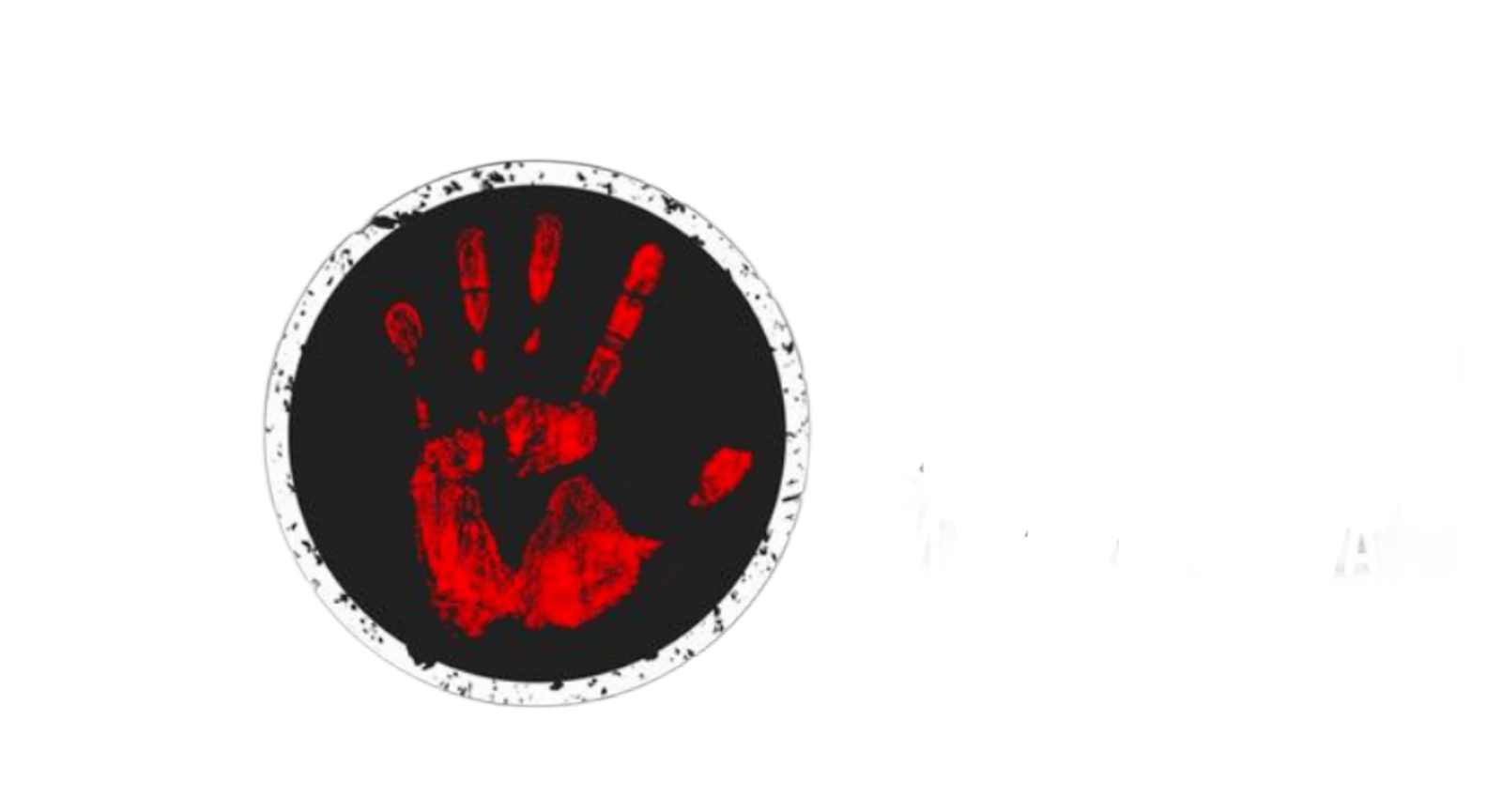 • Помните, что логика «этого не будет, потому что не может быть никогда», «не с моим ребенком» и «это все далеко и не с нами» неприемлема! 


• Если все же вы чувствуете, что основания для опасений есть, позвоните на «горячую линию» Общественной палаты по бесплатному номеру телефона 8-800-700-8-800 (пн-чт с 9:00 до 18:00, 
пт - с 9 до 16:45 МСК) либо напишите обращение в электронном виде на официальном сайте Общественной палаты www.oprf.ru.


 • Все поступающие обращения тщательно обрабатываются в координации с профессиональными психологами, Национальным антитеррористическим комитетом, правоохранительными органами.
Итак, в этой брошюре мы попытались объяснить, что экстремизм – это попытка незаконно, насильственно отобрать свободу, собственность и даже саму жизнь у человека только потому, что он имеет другие взгляды и убеждения, у него другой цвет кожи и национальность. 

Самой опасной и кровавой формой экстремизма является терроризм – попытка запугать общество и власть актами насилия. От проявлений экстремизма и терроризма нас защищает государство в лице Министерства внутренних дел (полиции) и Федеральной службы безопасности.
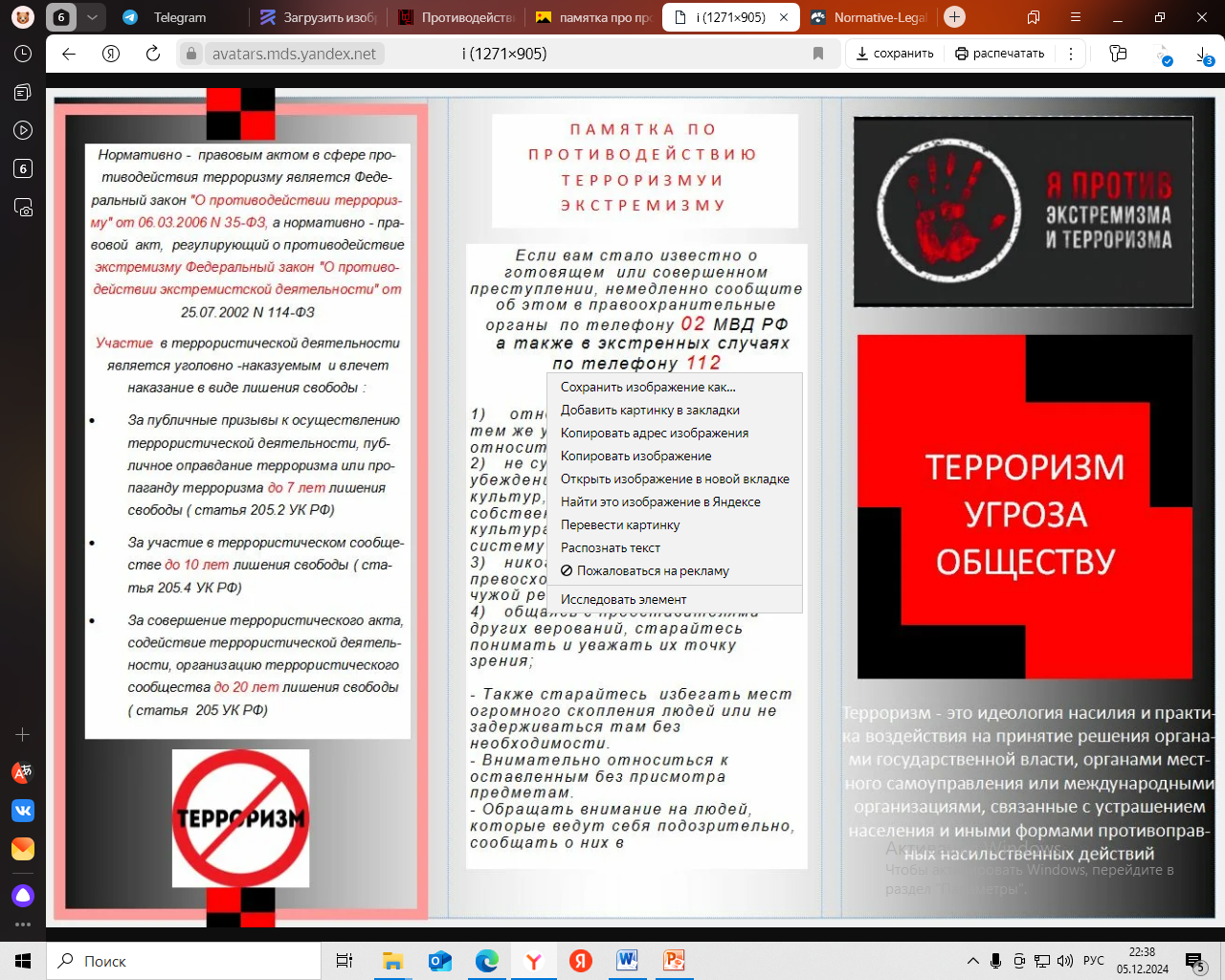 ИГИЛ
УГРОЗА
ОБЩЕСТВУ
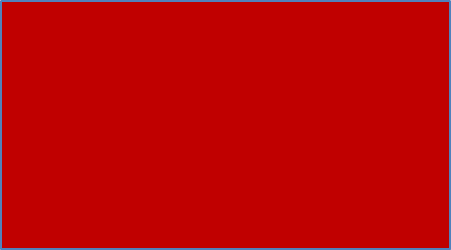 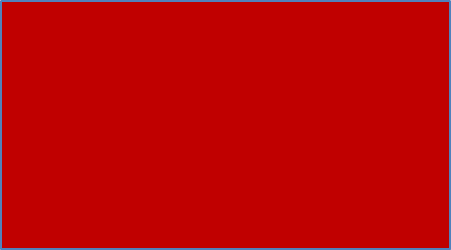 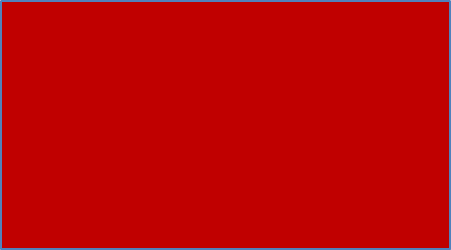 ИГИЛ всерьёз занимается строительством нового мира, поэтому в ход идет любой «человеческий материал», который они могут подчинить себе.
Экстремистскую направленность могут иметь и административные правонарушения:
Преступлениями экстремистской направленности являются:
Статья 5.26. Кодекса РФ об административных правонарушениях. Нарушение законодательства о свободе совести, свободе вероисповедания и о религиозных объединениях.
Статья 20.3. Кодекса РФ об административных правонарушениях. Пропаганда и публичное демонстрирование нацистской атрибутики или символики. 
Статья 20.28. Кодекса РФ об административных правонарушениях. Организация деятельности общественного или религиозного объединения, в отношении которого принято решение о приостановлении его деятельности. 
Статья 20.29. Кодекса РФ об административных правонарушениях. Производство и распространение экстремистских материалов.
Статья 205 Уголовного кодекса России. Террористический акт.
Статья 205.1 Уголовного кодекса Росси. Содействие террористической деятельности. 
Статья 205.2 Уголовного кодекса России. Публичные призывы к осуществлению террористической деятельности или
 публичное оправдание терроризма.
Статья 280 Уголовного кодекса России.
Публичные призывы к осуществлению экстремистской деятельности Кодекса об административных правонарушениях.
 Статья 282 Уголовного кодекса России. Возбуждение ненависти либо вражды, а равно унижение человеческого достоинства. 
Статья 282.1 Уголовного кодекса России. Организация экстремистского сообщества.
 Статья 282.2 Уголовного кодекса России. Организация деятельности экстремистской организации.
• Необходимо очень внимательно и серьезно относиться к любым изменениям в поведении – в том числе и речевом. 

• «Новообращенные» поначалу рассказывают о том, как им хорошо в новой общине. Этот период  очень короткий, затем нового члена организации всеми силами ограждают от привычной среды – дом, семья, школа или институт. 

• Если ваш ребенок ушел из дома или у вас есть подозрения, что он завербован террористами, обращайтесь в ближайшее отделение полиции. 

• Попытайтесь вспомнить, во что был одет пропавший, а также проверьте, не взял ли он с собой свои личные вещи. Это может существенно ускорить розыск.